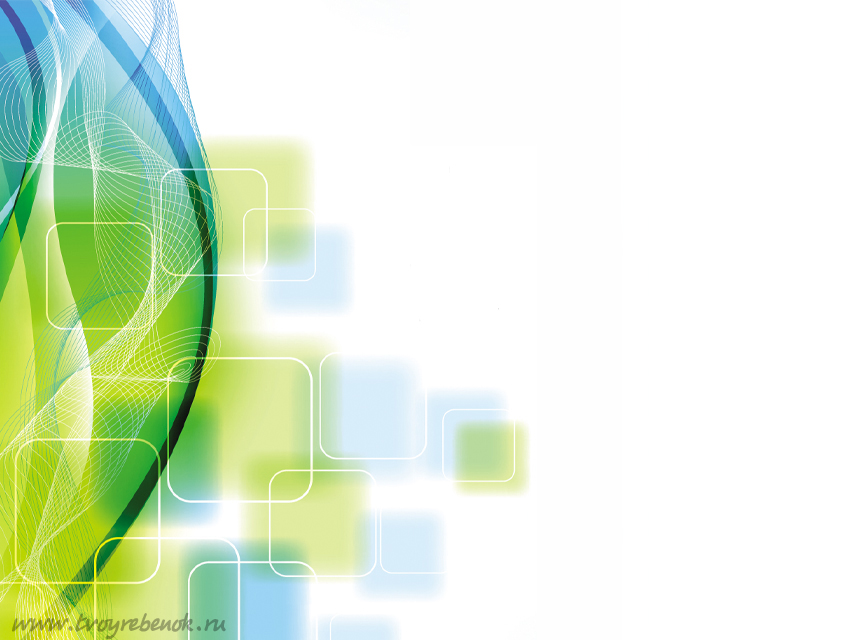 Методы и приемы формирования функциональной грамотности  учащихся на уроках английского языка
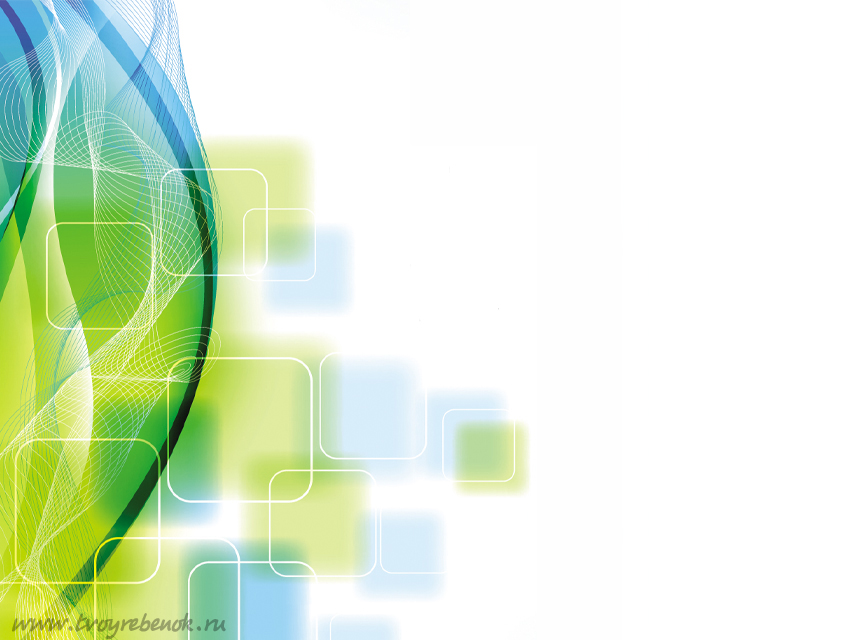 Читательская компетентность подразумевает сформированность у учащихся навыков и умений оперирования письменной информацией: поиск нужных текстов, их отбор и организация в соответствии с определенной темой, их адекватное прочтение и интерпретация, устная и письменная репрезентации прочитанного.
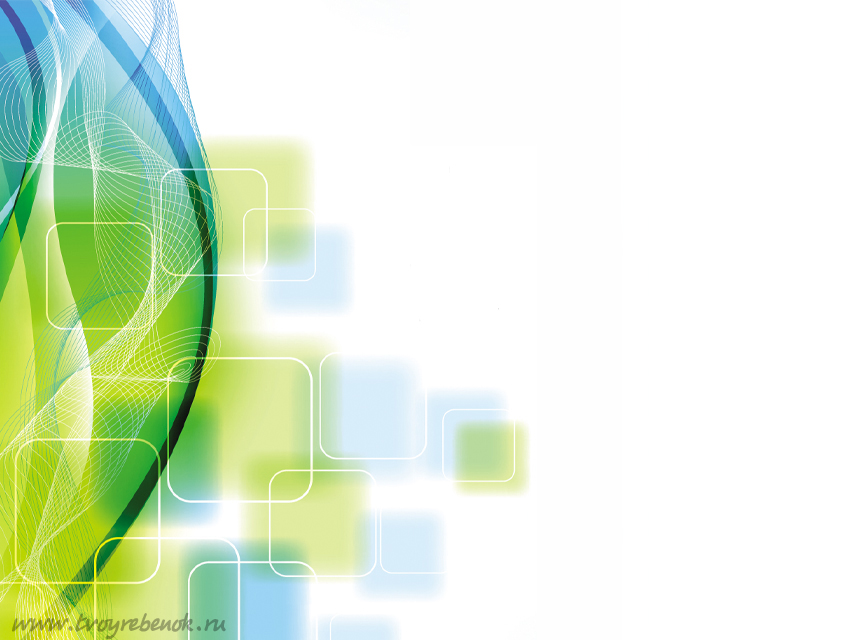 Функционально грамотная  личность – это человек: 
– ориентирующийся в мире и действующий в соответствии с общественными ценностями, ожиданиями и интересами (в частности, умеющий соотносить и координировать свои  действия с действиями других людей;– способный быть самостоятельным   в ситуации выбора и принятия решений;– умеющий отвечать за свои решения;– способный нести ответственность за себя и своих близких;– владеющий приемами учения и готовый к постоянной переподготовке;– обладающий набором компетенций, как ключевых, так и по различным областям знаний;– для которого поиск решения в нестандартной ситуации – привычноеявление;– легко адаптирующийся в любом социуме и умеющий активно влиятьна него;– понимающий, что жизнь среди людей – это поиск постоянных компромиссов и необходимость искать общие решения; – хорошо владеющий устной и письменной речью как средством взаимодействия между людьми;– владеющий современными информационными технологиями.
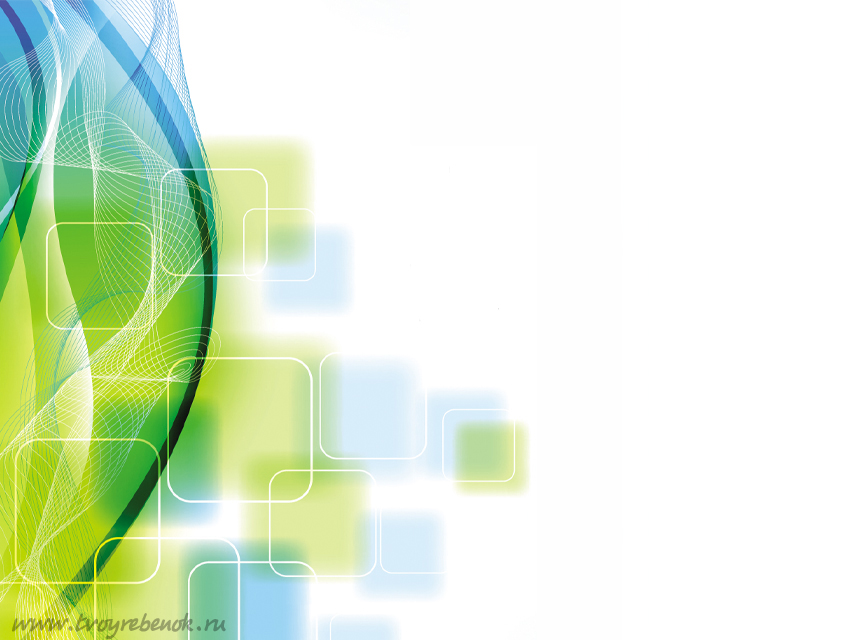 Принципы формирования функциональной грамотности 
Чтение – это не пассивное действие. 
Учащийся должен быть заинтересован , даже заинтригован, о чем же повествует автор текста.
 Учитель должен поощрять учащихся отвечать не только на языковые явления, но и на содержание, смысл текста
Предположения, прогнозы – это главный фактор в чтении
Соответствие заданий и  темы.
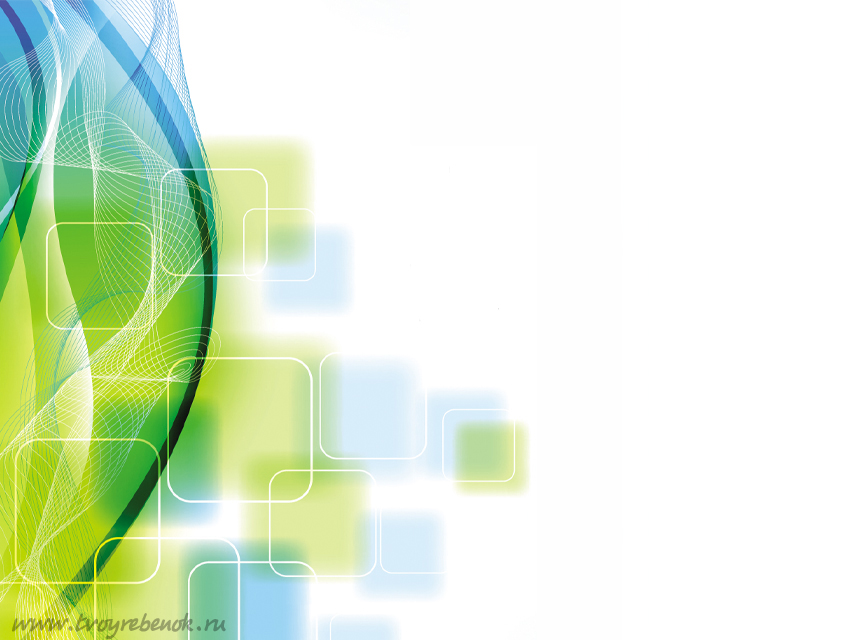 Приемы 

-Технология проектной деятельности.
 
-Технология критического мышления, на основе построения проблемной ситуации: работа над деформированным текстом.

-Уровневая дифференциация обучения

-Информационные и коммуникативные технологии ( Интернет, средства мультимедия, библиотека)
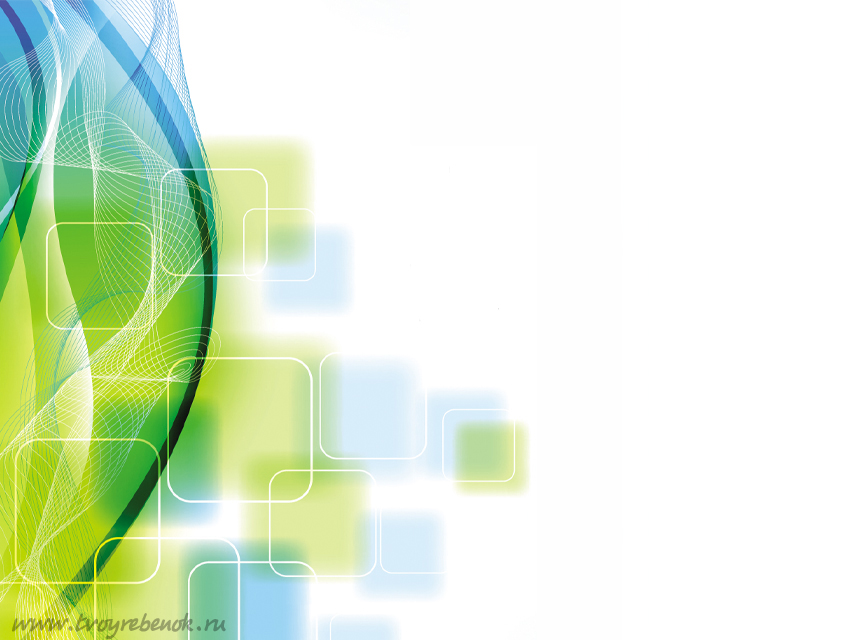 . чтение с пониманием основного содержания текста (ознакомительное чтение);
. чтение с выборочным пониманием необходимой информацией из текста (поисковое / просмотровое);
. чтение с полным и точным пониманием содержания текста (изучающее).
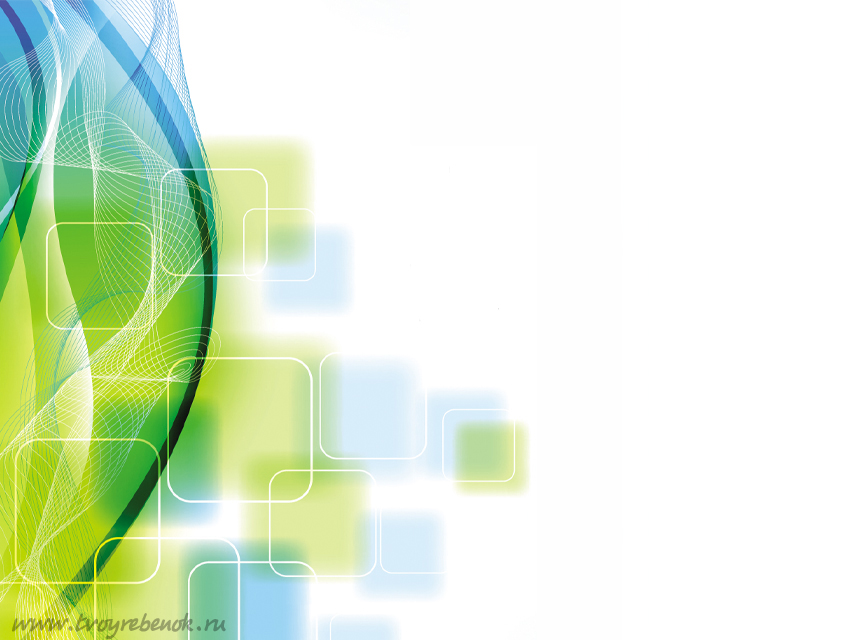 В целом же типология заданий, развивающих данное умение, разнообразна и может быть представлена на уроке следующими видами заданий:
1.Задания, требующие привлечения дополнительной информации или, наоборот, содержащие избыточную информацию.
2.Комплексные или структурированные задания, состоящие из нескольких взаимосвязанных вопросов.
3.Разные форматы ответа в одном задании.
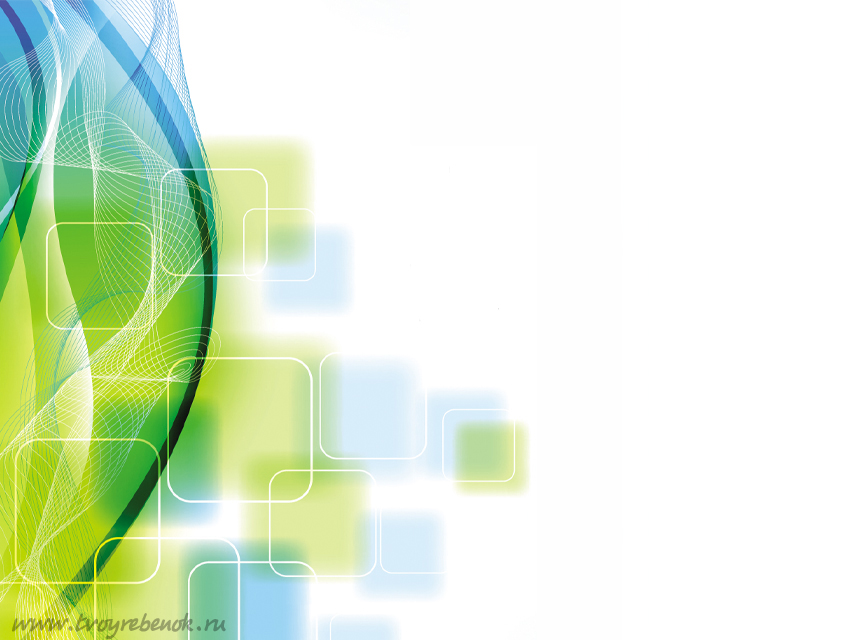 1.Текст должен быть ученику интересен.
2.Текст должен содержать неизвестную ученику информацию.
3.Текст должен развивать кругозор.
4.Текст не должен быть перегружен цифрами, датами, терминами.
5. Иллюстрации не отвлекают, а помогают разобраться в содержании текста. Иллюстрации должны способствовать развитию познавательной активности.
6.Уровень трудности  текста должен соответствовать возрасту ученика. При необходимости нужно адаптировать текст
7. Незнакомые слова должны «вычитываться» из текста или быть представлены в сносках.
8. Объем текста не должен превышать норму.
9.Шрифт должен помогать ученику легко читать текст.
10.Текст должен быть структурирован.
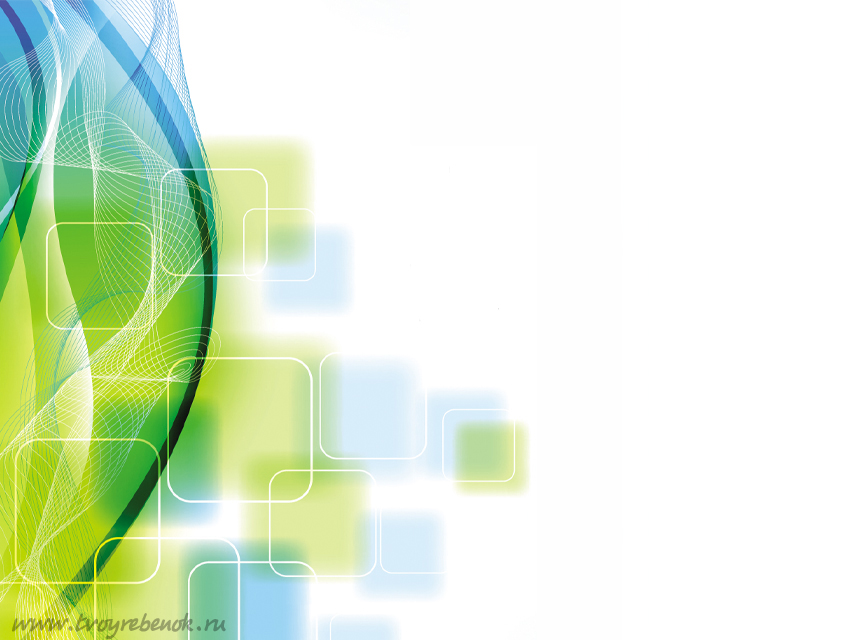 Современные методы и  формы   работы  оказывают  педагогам практическую помощь в решении  профессиональных задач, способствуют развитию школьной информационно-образовательной среды, направленной на повышение функциональной грамотности учащихся